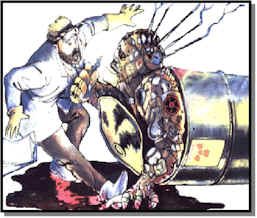 RADYASYON
Yrd. Doç. Dr. Aslı AYKAÇ
YDÜ Tıp Fakültesi
Biyofizik AD
Radyasyon uzayda ya da madde içinde parçacık ya da dalga biçiminde enerjinin yayılması olarak tanımlanır
92U238            90Th234                  91Pa234                  82Pb206
Radyoaktivite


    Doğal                                      Yapay
(Uranyum-238)                     (Sezyum-137)
(Doğal Parçalanma)
Doğal radyasyon
Yapay radyasyon
Nükleer reaktörlerden- ağır elementler n ya da e ile bombardıman edilerek radyoaktif hale getirilmesi sonucu radyasyon yayarlar
Diagnostik – X ışını tüpleri
Kozmik ışınlar
Yeryüzünün kendisi- kayalar, granit, radon gazı..
İnsan vücudu- 40K
Doğal ve yapay radyasyonun her ikisinin de iki tipi vardır
Elektromagnetik 
(Dalga) Tipi 
Radyasyon
Parçacık  
Tipi Radyasyon
Vücuttaki ortamlara girişleri, parçalanmaları ve şiddetleri farklıdır
Elektromagnetik Dalgalar
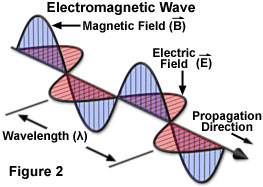 Magnetik alan
Elektrik alan
Yayılma Yönü
Dalgaboyu
Elektromagnetik alan diyagramı
EMDlerin Karakteristik Özellikleri
EMDler 
 enine (transverse) dalga
 boşlukta yayılır
 ışık hızında hareket eder
 sinusoidal
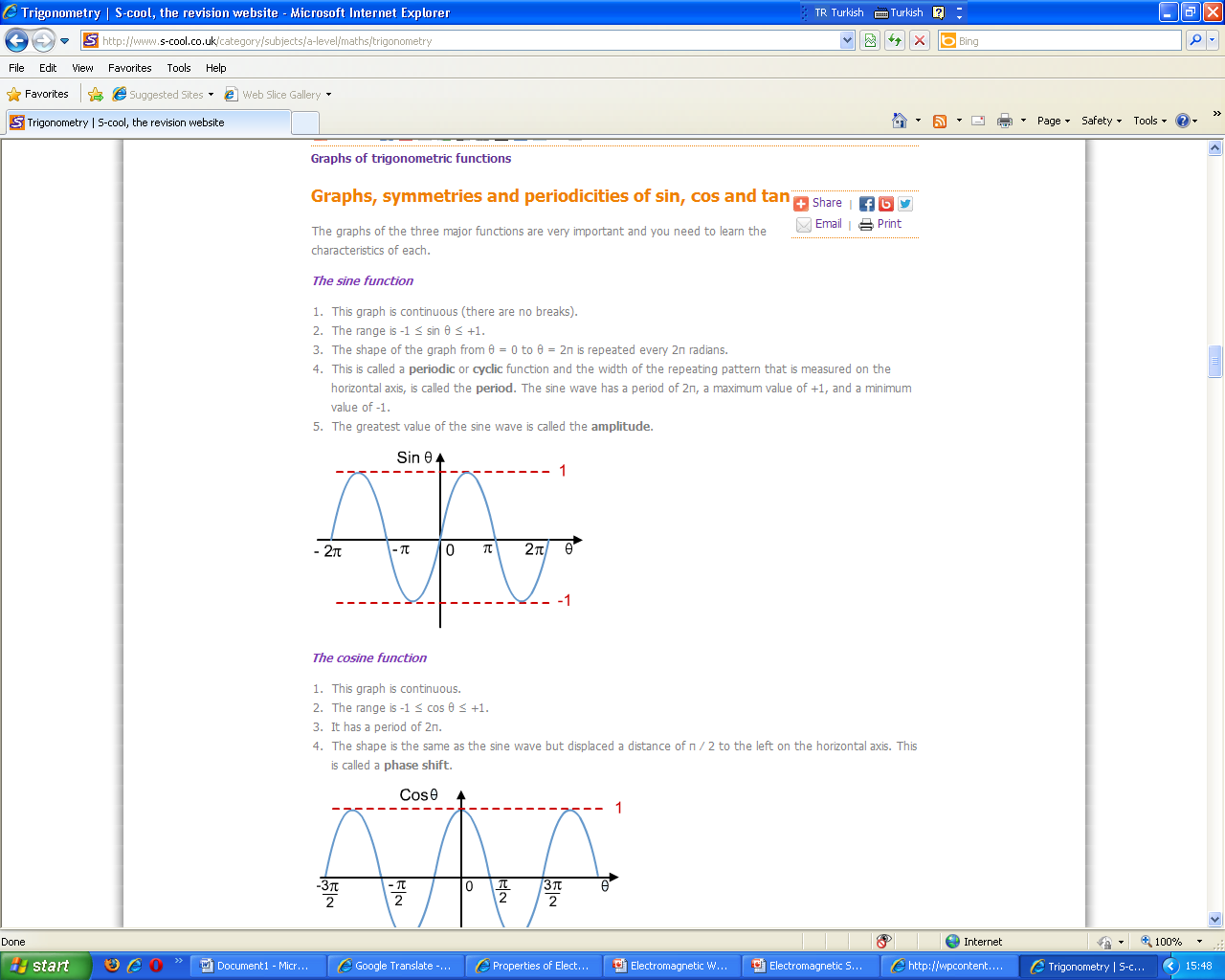 l
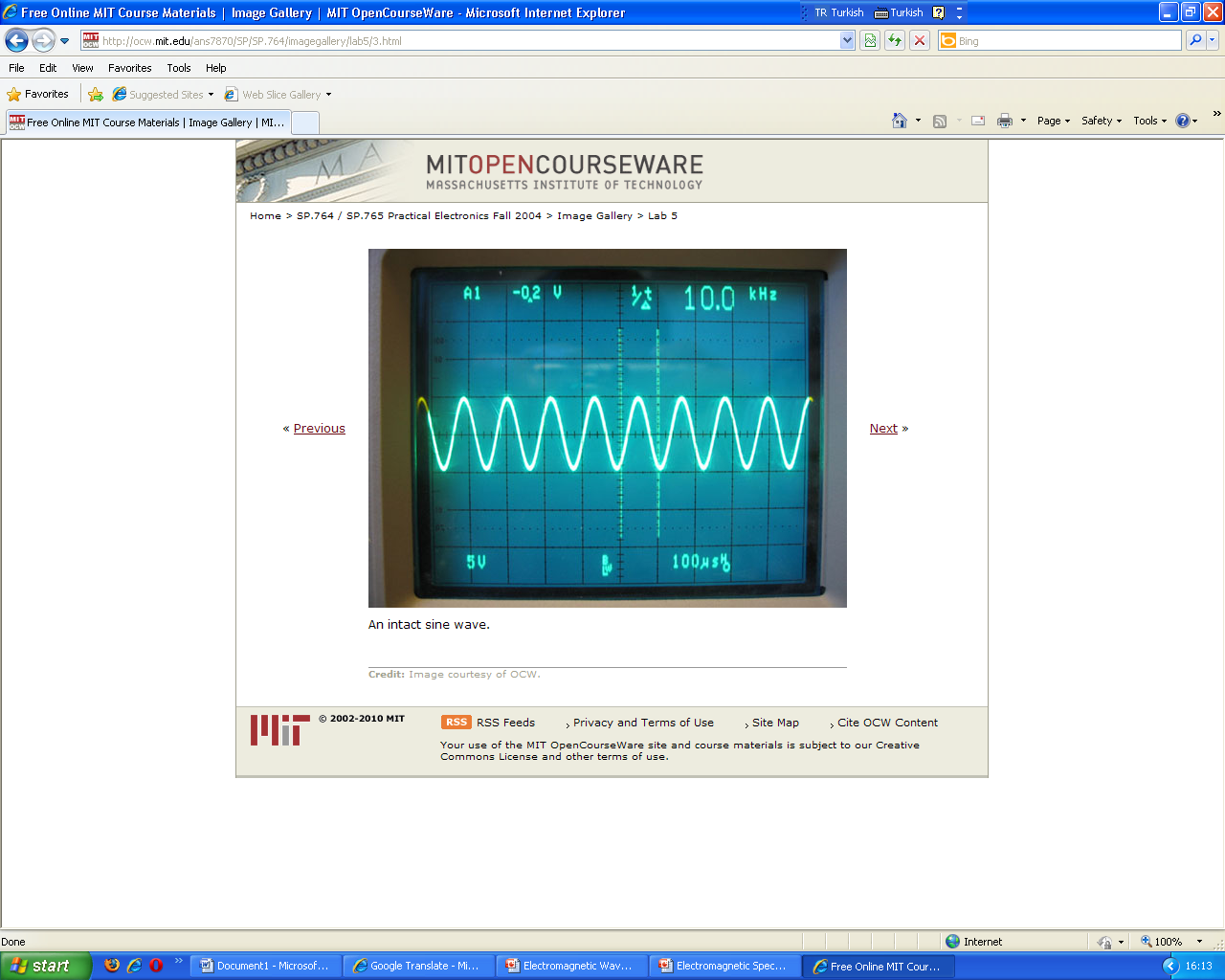 tepe
EMD dalgaları, dalga boyu-/ frekans-/ genlik (ya da yoğunluk)-A/ enerji miktarı-E ile bağlantılı olarak karakterize edebiliriz
A
çukur
EMDlerin hepsi aynı hıza (ışık hızına) sahip AMA farklı özellikler gösterirler
EMDler  aynı hız
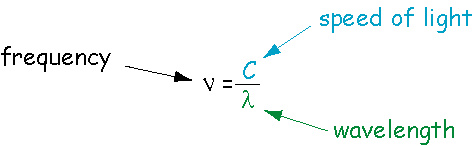 EMDler  farklı frekanslar
EMDler  farklı dalga boyları
l: Dalga boyu
h: Planck’s sabiti
6.626068 × 10-34 J.s
1 eV=1.6 × 10-19 J
c: Işık hızı
Işık hızı = Dalga boyu x frekans 
c= ~300.000 km/s
E = hf =h= hc /l
EMDlerin enerji değerlerini farklı
Birimler
Elektromagnetik Spektrum
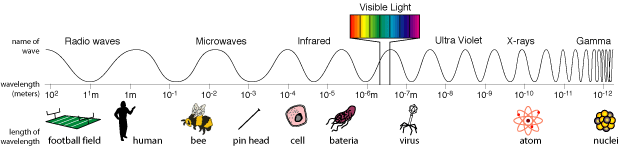 Enerji artış yönü
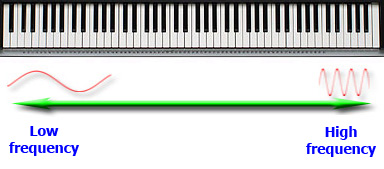 Düşük frekans
Yüksek frekans
E = hf = hc /l
Rabbits
Move
In
Very
Unusual
eXpensive
Gardens
Uzun dalga boyu
Düşük frekans
Düşük enerji
Kısa dalga boyu
Yüksek frekans
Yüksek enerji
E = h = hc /l
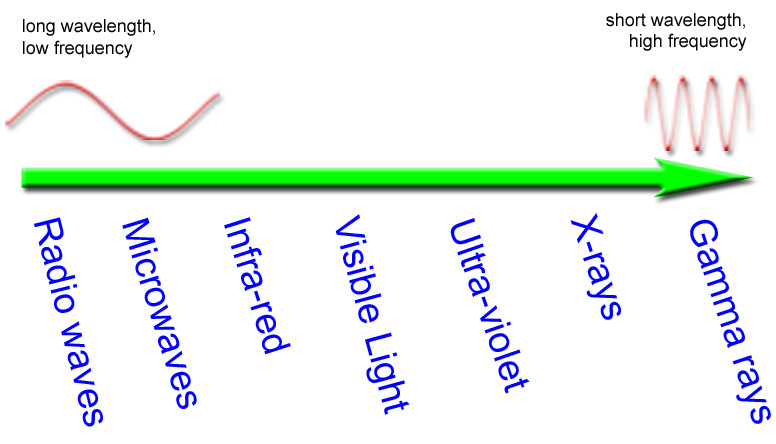 Elektromagnetik Spektrum
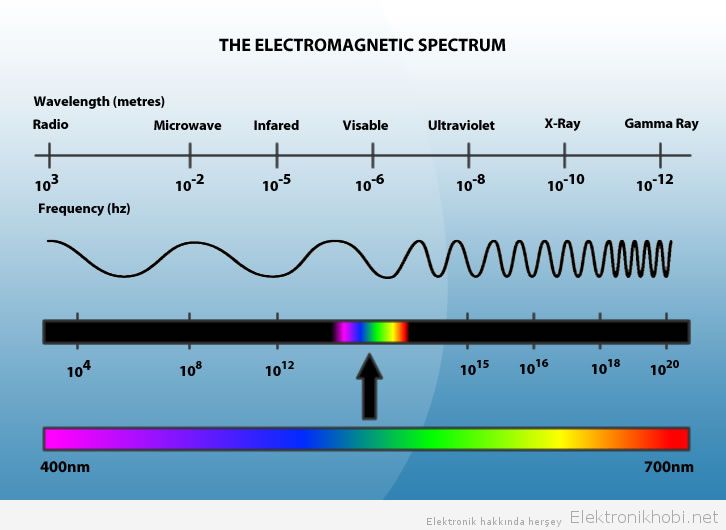 Maddenin Yapısı
Nükleer tıbbın fiziksel temelini oluşturan radyasyon kararsız çekirdeklerin parçalanmalarının bir sonucudur
Bütün elementler atomlardan oluşmuştur
Atomlar 
çekirdek
orbital
Genelde atom numarası 82 den büyük olan parçacıklar doğada radyoaktif olarak bulunur. Doğada 4 radyonüklid seri bilinmektedir 
Thoryum serisi, Kurşun 208 e kadar
Aktinyum serisi, kurşun 207 ye kadar
Uranyum 238 serisi, kurşun 206 ya kadar
Neptunyum serisi ise Bizmut 209 a kadar parçalanarak kararlı hale ulaşırlar
Radyoaktif elementlerle uğraşmamızın sebebi proton sayısına bağlı olduğu kadar nötron sayısına da bağlı olan kararsızlık ve kararsızlığın bu elementlerin nasıl kararlı hale getirdiği
Bağlanma Enerjisi
Bir elektronu (e-) yörüngesinden sökebilmek için gerekli enerji
K kabuğundan 1e- söküldüğünde bir üst yörüngeden (L kabuğundan) 1e- K kabuğundaki boşluğu doldurur
L’ den K ya e- geçtiğinde iki yörünge arasındaki enerji (eV cinsinden) farkı X ya da  -ışını olarak yayınlanır
Yayınlanan X ışını enerji, o yörüngedeki e- nun yörünge bağlanma enerjilerinin farkına eşit olur
Li ve C da sıçramalar var
Daha öncekiler düşük ve kararsız elementler
 Kütle numarası büyüdükçe bağlanma enerjisinde düşme oluyor
 Nükleon başına bağlanma enerjisi 7-8 MeV olursa sıkı bağlı
 En stabil olan demir (Fe)
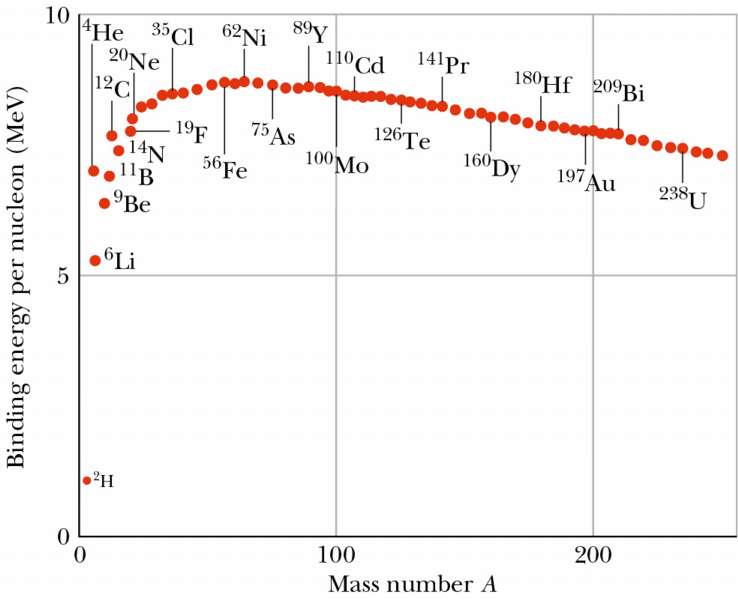 Bağlanma enerjisi MeV
Kütle numarası A
Elektron Volt (eV)
1eV: 1 e-’nun 1V’luk potansiyel farkını geçmesiyle kazandığı enerjidir
1,6x10-19 C
K kabuğu için bağlanma enerjisi: 33.17 KeV
L kabuğu için bağlanma enerjisi: 5.19 KeV
Atomik Kütle Birimi (a.k.b)
Karbon atomunun 12C 1/12’sine 1 akb denir
Avagadro hipotezine göre, bir elementin 1 g’nın atom ağırlığında 6,02252x1023  atom bulunur
Einstein’nın Relativite teorisine göre
E= mC2
1akb= 1.49x10-10 Joule
1eV= 1,6x10-19 Joule
1akb= 1.49x10-10/ 1,6x10-19=0,931x109eV=931x109 eV 

1 akb’nin enerji karşılığı 931 MeV
Kütle Farkı
Çekirdeğin bileşenlerinin (nükleonların) kütlelerinden hesaplanan kütle değeri, çekirdeğin ölçülerek bulunan kütlesinden daha büyüktür
Hesaplanan ve ölçülen değerler arasındaki farka kütle farkı denir. Bu fark çekirdeğin bileşenlerini bir arada tutan enerji kaynağıdır
Bağlanma enerjisi kütle farkının enerji eşdeğeridir
42He çekirdeği (p=n=2)
mHe= 4.002604 akb (He çekirdeğinin ölçülen değeri)
mp= 1.007277 akb
mn= 1.008665 akb
me= 0.00055 akb 
Elektronlar bağlanma enerjisine katılmazlar
mHe= 4.002604 - 2(0.00055)= 4.001504 akb
42He çekirdeği (p=n=2)
mHe= 2x mp+2x mn
mHe = 2x 1.007277 +2x 1.008665 
mHe =4.031884 akb (He çekirdeğinin hesaplanarak bulunan kütlesi)
Kütle farkı: 4.031884 - 4.001504= 0.03038 akb
Bağlanma enerjisi= 0.03038akb x 931MeV/akb=28.3 MeV
Nükleer Çekirdek Modeli
Enerji düzeyleri çizgiler ile ifade edilebilir
Bir enerji seviyesinden diğerine geçişler olabilir
En alt seviye taban seviye-kararlı durum
Taban seviyenin üstündeki bütün seviyeler uyarılmış seviyelerdir
Nükleer Enerji Seviyeleri
Bir radyoaktif element
kararlı olabilmek için taban seviyeye ulaşmaya çalışır
gama yan ürün olarak ortaya çıkar
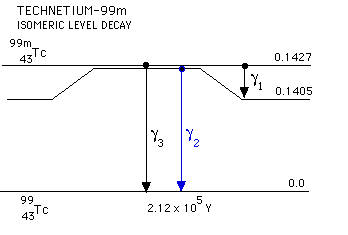 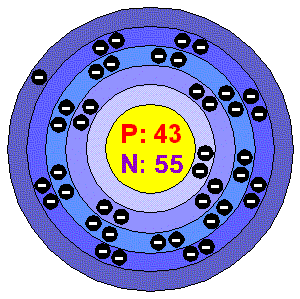 3
9943Tc 
Teknetyum
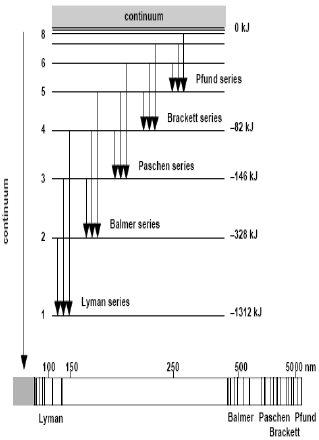 Radyoaktivite
İlk keşfedilen radyoaktif elementler periyodik tablonun son sırasında bulunan ağır elementlerdir 
	doğal radyoaktif elementler
	Z 83 ve A  209
	23892U, 23299Th, 226 88Ra ve 21084Po
Atom durağan olmayıp sürekli hareket halindedir
Bütün çekirdekleri bir arada tutan ve çekirdekten kaçmasını önleyen çekim kuvvetleri vardır
BE ne kadar yüksekse nükleer kuvvet sayesinde nükleonlar o kadar sıkı tutulur
BE düşükse, çekirdek enerjetik bir parçacıkla karşılaştığı anda iç enerji dengesi bozularak kararsız hale geçer
Parçacık gerekli enerjiyi kazandıktan sonra çekirdekten hemen ayrılır
Kararlı ve kararsız çekirdekler arasındaki en büyük fark, 
kararlı çekirdeklerdeki çekim kuvveti parçacıkların bulundukları yerden dışarı çıkabilmesi için gereken enerjiyi sağlamasına izin vermemesidir
Radyoaktif  Parçalanma
Radyoaktif cisimlerin, parçalanarak aktivitelerini kaybetmeleri

Çok miktarda kararsız çekirdeğin belirli bir yüzdesi belli bir zaman içinde parçalanmaya uğrar. Bu ani parçalanma belirli bir periyot içinde çekirdeğin miktarda azalmaya neden olur
Element 
kararsız ise kendiliğinde,
kararlı ise dışarıdan bombardıman (yüksek enerjili protonlar, alfa parçacıkları ve nötronlar) ile 
	çekirdeğin belirli bir yüzdesinde çok kısa bir zaman içerisinde parçalanma meydana gelir
	Zincirleme reaksiyonlar oluşur (kütle numarası daha düşük elementler)
uranium nucleus
neutron
fission fragments
ZİNCİR REAKSİYONU
neutron
Zincirleme reaksiyon
Yarı Ömür (T1/2 )
Bir radyoaktif maddenin, başlangıçtaki mevcut atom sayısının, yarıya inmesi için geçen zaman
			:bozunma sabiti
T1/2 = ln2 /  = 0.693 / 
her element için farklıdır 
 o elementin bir özelliğidir

I131                                8.04 gün     
I125                     60.0 gün
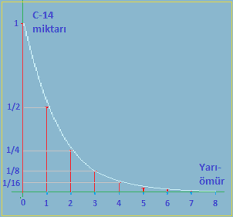 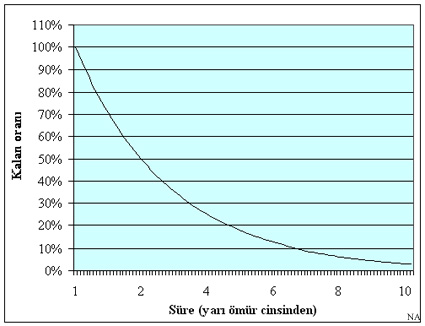 Nükleer bozunma rastgele bir süreçtir

t = 0					N0  çekirdek
t = T    (bir yarı ömür sonra)	N0 /  2 kalan çekirdek
t = 2 T (iki yarı ömür sonra)	N0  / 4 kalan çekirdek
t = 3 T (üç yarı ömür sonra)	N0  / 8 kalan çekirdek


Örnek
13 N ;  t½  = 10 dakika.   ;  başlangıç 13N çekirdek miktarı 1000

 ilk 10 dk		500 bozunan			500 kalan
     20 dk 		250 bozunan 		250 kalan
     30 dk 		125 bozunan 		125 kalan
Ortalama ömür
Tort = 1/



Tort = 1/=         = 1,44 T1/2
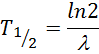 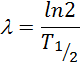 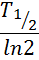 Bozunma sabitinin tersiBu yarı ömürden biraz daha yüksek
Biyolojik Yarı Ömür (TB)
Canlı dokuya, bir organa veya bir organizmaya verilen radyoaktif maddenin, verilen miktarının, biyolojik ortamdan yarısının atılması için geçen zaman
Tıpta kullanılan bazı radyonüklidlerin yarı ömürleri
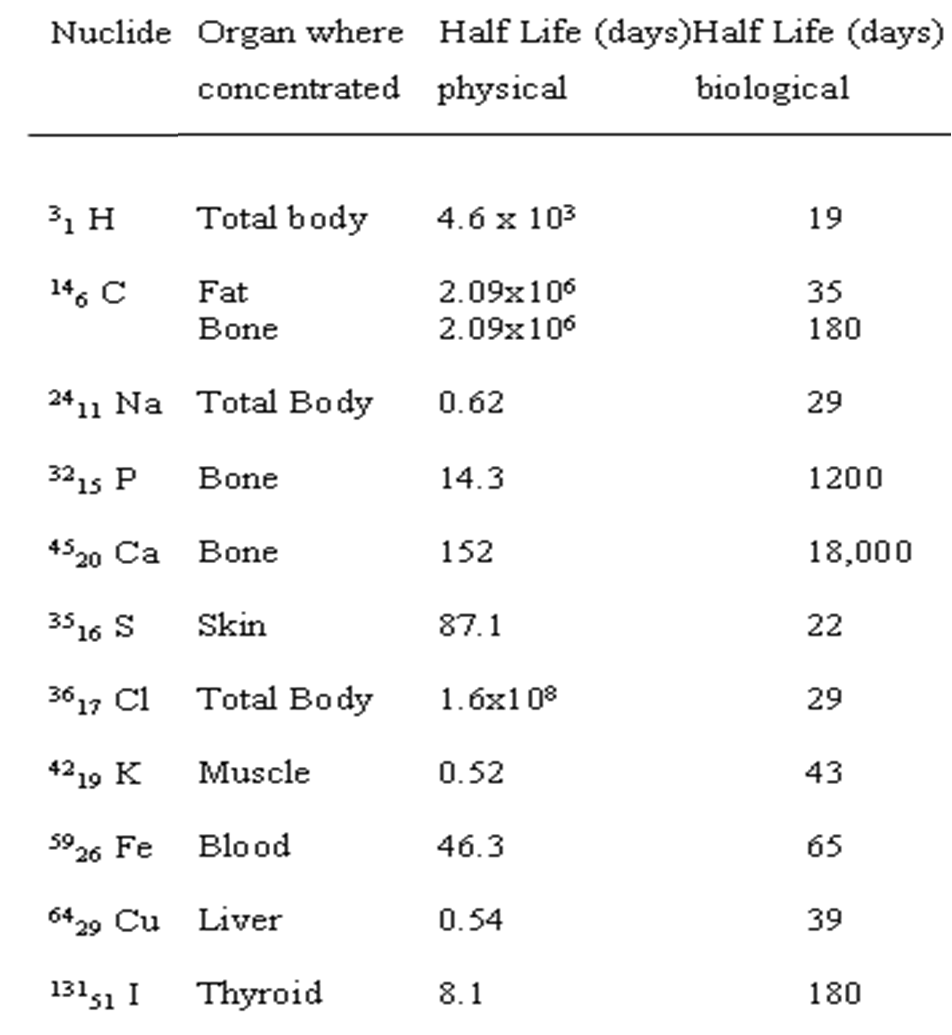 Efektif Yarı Ömür (Teff)
Radyoaktif maddenin vücutta etkili olduğu süre

Vücuttan hemen atılan bir madde ile Ca2+ gibi kemiklere yerleşen bir madde arasında biyolojik yarı ömür açısından büyük fark vardır
Verilen radyoaktif madde bulunduğu organdan atılmıyorsa
TB = Teff
Biyolojik yarı ömür x Fiziksel yarı ömür
Efektif Yarı Ömür = 
                                      Biyolojik yarı ömür + Fiziksel yarı ömür
Örnek
Radyoaktif bir materyal içindeki aktif çekirdek sayısı
N0 = 1000 ve bozunma sabiti λ= 0,1 s-1 ise 

	
İlk 1 s deki bozunan çekirdek sayısı 
	N = 0,1 x 1000 = 100 adet olacak 
	kalan çekirdek sayısı 900 olacaktır

İkinci 1 s içinde ise 0,1 x 900 = 90 adet 
	kalan çekirdek sayısı ise 810 adet 
 
Üçüncü 1 s içinde 0,1 x 810 = 81 adet
	kalan çekirdek sayısı da 729 adet
Radyoaktif  Parçalanma Kanunu
N = No . e –  t
No: Başlangıçtaki (t : 0 anındaki) mevcut toplam çekirdek sayısı
 : Parçalanma sabiti
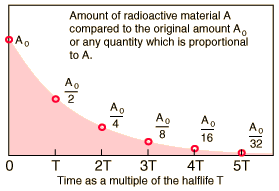  N = -   N t
(A)  N /  t  =  -  N	 = bozunma sabiti
t=0 anında, N0 çekirdek var, t zaman sonra geriye kalan çekirdek sayısı :
N / N0  =  e - t 		Exponansiyel bozunma formülü
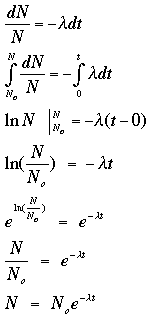 T1/2 : Bir radyoaktif elementin başlangıçtaki atom sayısının (N0) parçalanma sonucunda yarı değerini alması için geçen zaman
	t=0 anında N=N0 olduğunu varsayıyoruz
	N=N0 /2   için t= T1/2
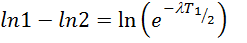 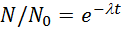 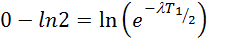 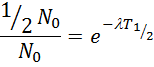 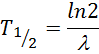 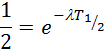 Örnek
Başlangıçtaki değeri 1x10-2 g olan saf radyoaktif bir maddenin 4 saat sonraki değeri 0,25x10-2 g olduğu görülmektedir. Bu maddenin yarı ömrü nedir?				 ln ¼ = ln(e -4)
			 		
0,25x10-2 = 1x10-2.		 ln4= 4	 2ln2= 4 
		 1/4= 				 =ln 2/2
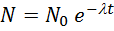 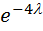 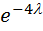 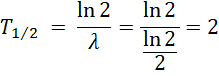 saat
1.Örnek-Tamsayı yöntemi
3H izotopunun yarı ömrü yaklaşık olarak 4500 gündür. 1000 μgr 3H izotopundan 9000 gün, içinde kaç μgr kaldığını hesaplayınız.  

9000 gün için, n= 9000/4500 = 2 ve
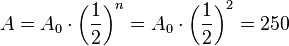 N0.
N
N0.
2.Örnek-Tamsayı yöntemi
3H izotopunun yarı ömrü yaklaşık olarak 4500 gündür. 1000 μgr 3H izotopundan 13500 gün, içinde kaç μgr kaldığını hesaplayınız.  

13500 gün için, n= 13500/4500 = 3
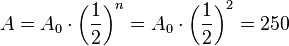 = N0.
N
N0.
3
125
3.Örnek-Tamsayı yöntemi
3H izotopunun yarı ömrü yaklaşık olarak 4500 gündür. 1000 μgr 3H izotopundan 90000 gün, içinde kaç μgr kaldığını hesaplayınız.  
90000 gün için, n= 90000/4500=20
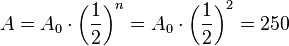 = N0.
N
N0.
20
 0.001
4. Örnek-Tamsayı olmayan
3H izotopunun yarı ömrü yaklaşık olarak 4500 gündür. 1000 μgr 3H izotopundan 6000 ve 2000 gün, içinde kaç μgr kaldığını hesaplayınız. 
6000 ve 2000    yarı ömrün 45000’ün tam katı değildir
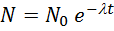 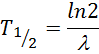 6000 gün için,  397 μgr 

2000 gün için,  735 μgr
İyot 131 tiroid bozuklukları tedavisinde kullanılmaktadır

131I için t½ = 8.1 gün
	Eğer bir hastaya 131I tedavisi veriliyorsa 8.1, 16.2 ve 60. günlerde kalan iyot miktarı

8.1 gün  =  T ................................      1 / 2
16.2 gün = 2 T..............................       1 / 4
….
…..
60 günü bu şekilde hesaplayamayız , exponansiyel bozunma formülünü kullanırsak 

N / N0  =  e -t  =   e -0.693 t / T  = 
e -0.693 ( 60 gün)  /  8.1 gün  =  e -5.13  =  0.0059
C02 ve 14C
Atmosferde bulunan C02 gazının oranı insanların yaşadığı çağlar boyunca önemli ölçüde değişmemiştir
bileşenlerinden biri C 
3 izotopundan biri 14C 
Katı madde içinde 14C izotopu 5730 yıllık bir yarı ömür ile bozunmaktadır
Arkeolojik dönem fosilleri içindeki 14C derişimi atmosferdeki derişimle karşılaştırarak, canlının ne zaman öldüğü, hatta ürünün ne zaman üretildiği bulunabilir

Kullanılan denklem yukarda t (geçen süre) için verilmiş olan denklemdir
Radyoaktif Parçalanma
Atom numarası Z82 olan elementler genellikle stabil olmayan elementlerdir ve kendiliğinden parçalanabilirler
Z  82 olan elementlerde kararsız durumda olabilir ve parçalanabilirler
Parçacık tipi parçalanma-kütle farkından kaynaklı- çok büyük enerji açığa çıkar
 Radyoaktif parçalanma 3 grupta olur
Alfa yayınlanması 
Beta yayınlanması  (negatron ya da pozitron yayınlanması)
Yüksek enerjili foton yayınlanması-Gama radyasyonları  ya da X ışınları (daha düşük enerjili)
Kararlı izotoplar çok dar bir band üzerinde bulunuyorlar
n=p olacak şekilde başlayıp sonra sapıyor
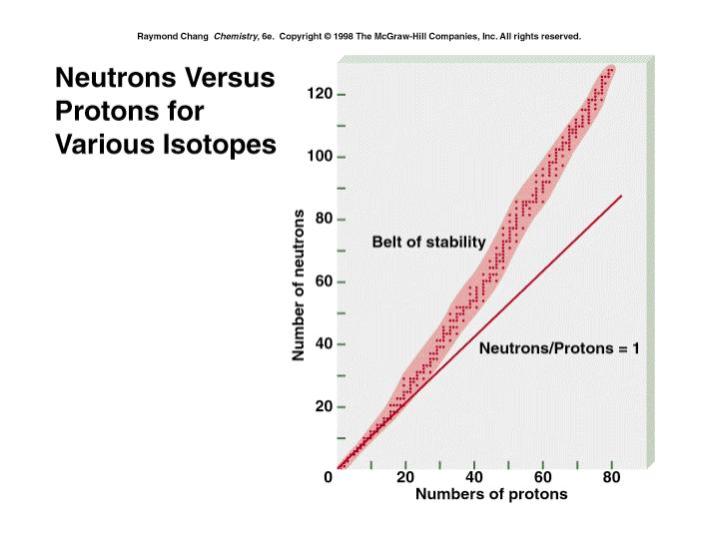 Eğrinin eğimi Z arttıkça artıyor
n/p oranı gittikçe artıyor
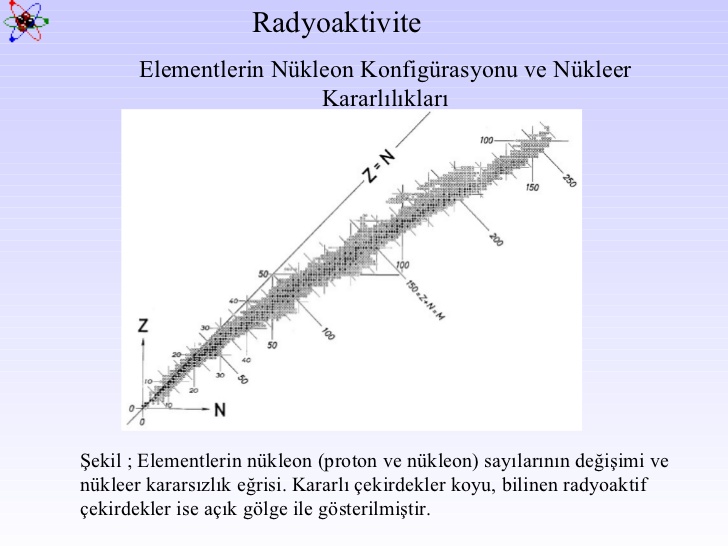 Negatif ve pozitif yüklü elektronların yayıldığı bozunum olaylarını ayırt etmek için 

pozitif elektron yıkılımını pozitron decay
negatif yüklü yıkılımı negatron decay
Negatron yayınlanması (-)
N/Z  stabil şartlar 
np+ e +-
- : antineutrino
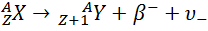 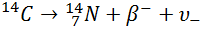 13755Cs 13756Ba + 01-+    + -
Pozitron yayınlanması (+)
N/Z  stabil şartlar 
p  n + e+ +
 : neutrino
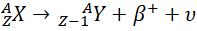 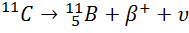 3015Pa 3014Si + 01++ 
Elektron yakalanması
X atomu bir e yakalayarak p ile birleştiriyor
Z 1 azalıyor
n bir artıyor 
Netrino yayınlanır
Daha kararlı duruma geçiyor
1p ile 1e birleşerek 1 n oluşturur
Elektron yayınlanmasının pozitron yayınlanmasından farkı
Esas çekirdek ile oluşan çekirdek arasında enerji farkı 1.02MeV ise e yayınlanması meydana gelir
Enerji farkı daha büyükse bazı elementler için hem elektron hem de pozitron yayınlanması birlikte görülür
Örneğin 22 11Na
22 11Na
Elektron 
yakalanması 
% 10
Pozitron yakalanması 
% 90
= 1.28 MeV
22 10Ne
Alfa parçalanması
Yüksek atom numaralı elementler kararlı seviyeye tek bir parçacık yayınlayarak inmezler
Alfa parçalanmasında, çekirdekten 2 p ve 2 n yayınlanır. Z 83’den büyük
Alfa parçalanması
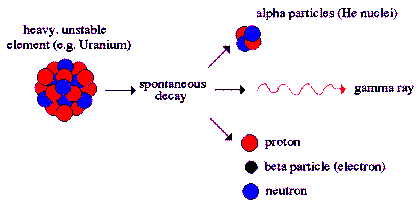 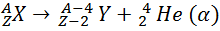 Bir radyoaktif ana çekirdekten alfa (α), beta (β) ve gamma (γ) bozunmaları sonucu yavru çekirdekler oluşturan seriler, radyoaktif seriler olarak tanımlanır
Radyoaktif seriler U, Th, Ac ve Np serisi şeklinde 4 grup oluşturur 
Her seri, bozunma zincirini tamamladıktan sonra kararlı bir çekirdek haline dönüşür
Uranyum 238 serisi
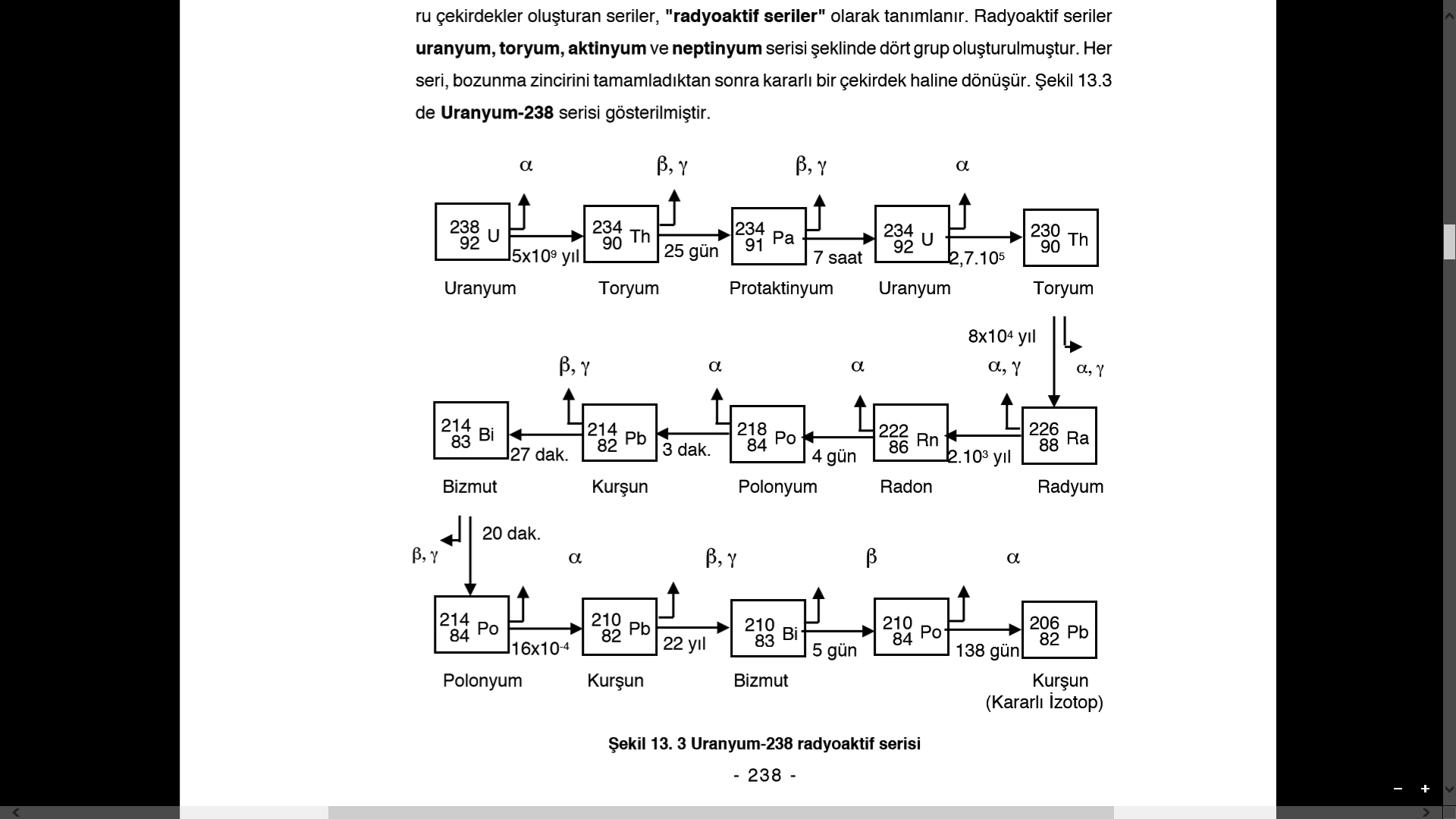 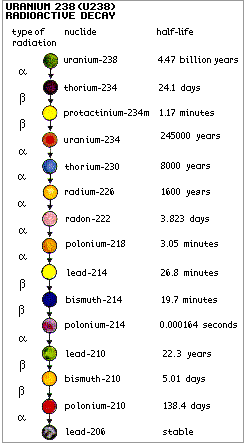 X-Işını
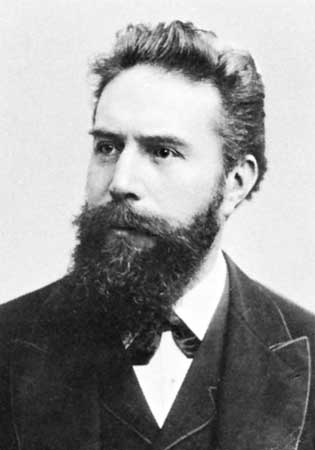 Günümüz görüntüleme yöntemlerinin temelini oluşturan ve tıp biliminde yeni bir çağ açan X-ışınları 1895 yılında Alman Fizik Profesörü Wilhelm Conrad Röntgen tarafından keşfedilmiştir
X-Işınlarının Özellikleri
X-ışınları 
yüksek enerjili elektronların yavaşlatılması veya 
atomların iç yörüngelerindeki elektron geçişleri 
	ile meydana gelen dalga boyları 0.1-100 A⁰ arasında değişen elektromanyetik dalgalardır 
“sert X-ışını”
 Dalga boyları küçük, girginlik dereceleri fazla olan X-ışını 
“yumuşak X-ışını” 
dalga boyları büyük, girginlik dereceleri az olan X-ışını
X-ışınlarının frekansı görünür ışığın frekansından ortalama 1000 defa daha büyüktür
X-ışınları hem dalga hem tanecik özelliği gösterirler
X-Işınlarının Oluşumu
X-ışınları, doğal X-ışınları ve yapay X-ışınları olmak üzere iki şekilde meydana gelir; 
Doğal X-Işınları: Atom çekirdeği tarafından K enerji kabuğundan elektron yakalanması, alfa bozunumu, iç dönüşüm ve beta bozunumu olaylarıyla meydana gelir
Bir atoma dışarıdan gelen veya gönderilen yüksek enerjili elektronlar o atomun ilk halkalarından elektronlar koparırlar. Atomdan kopan bu elektronun yerine daha yüksek seviyelerden elektronlar atlayarak kopan elektronun yerindeki boşluğu doldururlar. Bu sırada ortaya çıkan enerji fazlalığı X-ışını şeklinde dışarı salınır. Çekirdek içerisinde bulunan protonlardan bir tanesi hareketi esnasında atomun ilk halkalarındaki elektronu yakalar ve nötürleşir. Yakalanan bu elektronun halkasındaki boşalan yere diğer bir halkadan bir elektron atlamasıyla X-ışını meydana gelebilir.
Yapay X-Işınları
Maddenin; elektron, proton veya hızlandırılmış parçacıklarla etkileşmesinden ya da X-ışını tüpünden veya başka bir uygun radyoaktif kaynaktan çıkan fotonlarla etkileşmesinden meydana gelir
Maddenin, fotonlarla etkileşmesinden karakteristik (çizgi) X-ışınları, yüklü parçacıklarla etkileşmesinden hem karakteristik hem de sürekli X-ışınları elde edilir
Etkileşme şekline göre 2 tür X-ışını elde edilir
1. Sürekli (Frenleme) X-Işınları: Elektron demeti, hedef atomun çekirdeğine yaklaştığında, çekirdeğin pozitif yükünden kaynaklanan elektrik alandan etkilenir ve dışarıya foton yayar 
Sürekli bir enerji spektrumuna sahip bu fotonlara sürekli x-ışınları, bu olaya da Bremsstrahlung veya frenleme radyasyonu adı verilir.
2. Karakteristik X-Işınları: Hedef atom üzerine gönderilen elektronların, hedef atomun yörüngesindeki elektronlarla etkileşimi sonrasında, aldıkları enerjiyle üst enerji seviyelerine çıkarlar. Kararsız durumdaki bu enerji seviyeleri geri bozunduğunda dışarıya foton yayınlanır
 Enerjileri, seviyeleri arasındaki farka eşit olan bu fotonlara karakteristik x-ışınları adı verilir
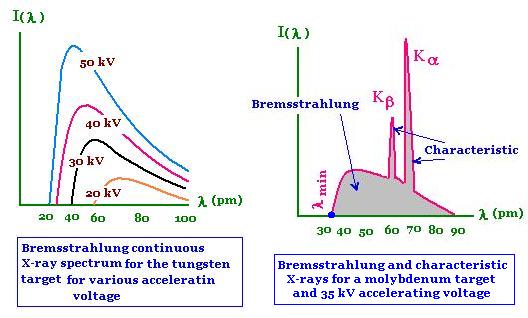 X-Işınlarının Fizyolojik Etkisi
Yüksek enerjili her ışın gibi X-ışınları da dokular için zararlıdır 
Çok yüksek frekansa sahip olan X-ışınları kimyasal bağları kırabilecek enerjiye sahiptir. Bu bağların kırılması sonucu iyonlaşma oluşur. İyonlaşabilen elektromanyetik ışınımlar DNA'yı parçalayabilecek kadar enerji taşımaktadır. 
DNA'nın zarar görmesi ise hücreleri öldürmektedir. Bunun sonucunda doku zarar görür 
DNA'da çok az bir zedelenme, kansere yol açabilecek kalıcı değişikliklere sebep olabilir
Eller ve vücudun diğer kısımları X-ışınlarına hedef olduğundaki tehlikeli duruma yanık denir
Güneş yanığından çok daha fazla zararlı 
Yanıklara, X-ışınlarından çıkan ısı neden olmayıp, ısının doğurduğu yanıklardan da farklıdır 
X-ışınlarına hedef olunduğunda ani bir acıma duygusu da duyulmaz 
İyileşmesi diğer yanıklardan çok daha yavaş olur
Gama () Radyasyonu
Yüksek enerjili EMD. Çekirdeğin uyarılmış enerji seviyesinden temel enerji seviyesine dönerken yayınladığı foton(lar)
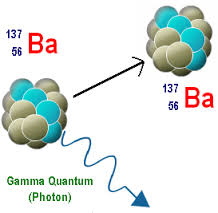 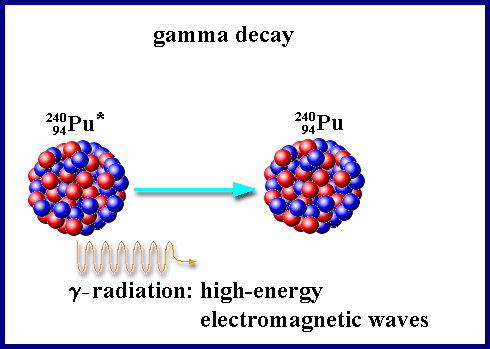 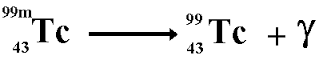  Radyasyonlarının madde ile etkileşimi
Fotoelektrik etki
Compton saçılması
İyon çifti oluşumu (pair product)
Fotoelektron
Bir metalik yüzeye ışık kaynağı (daha genel ifadeyle elektromanyetik ışınım) düştüğünde yüzeyden elektron yayımlanabilir. Bu şekilde yayımlanmış elektronlar da (elektron özellikleri değişmemesine rağmen) fotoelektronlar olarak adlandırılır.
Fotoelektrik absorbsiyon
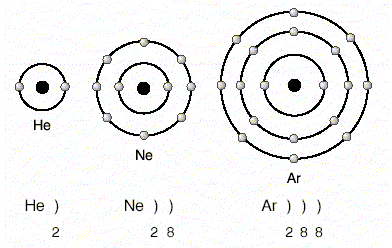 E = EB + EK
Foton yörünge e ile etkileştiğinde bütün enerjisini o e aktarır. Enerji kazanan e atomdan ayrılır, arkasında bir boşluk bırakır. Bu boşluk dış yörünge e ları tarafından doldurulur. 
Bu sırada X ışını yayınlanır
E
Fotoelektron
Compton Saçılması
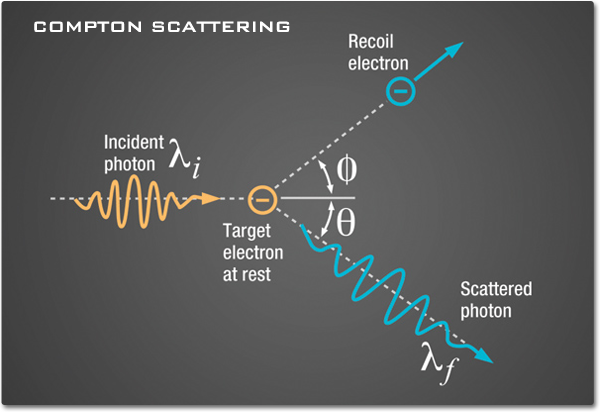 X-ışınları madde ile çarpıştığında bir 
kısmı saçılmaya uğrar.
Saçılan ışıma, gelen ışımadan bir miktar daha düşük frekanslıdır (uzun 
dalga boyludur)
Dalga boyundaki değişim, ışımanın saçılma açısına bağlıdır
Compton Saçılması
Foton atomun en dış yörüngesindeki e ile etkileşir. Dış yörüngedeki e bağlanma enerjisi sıfır alınabilir. Bu yüzden e yörüngeden atılması için enerji harcamaz, fakat e enerji  kazanır. Etkileşim sonrası foton daha düşük enerji ile saçılarak yoluna devam eder.
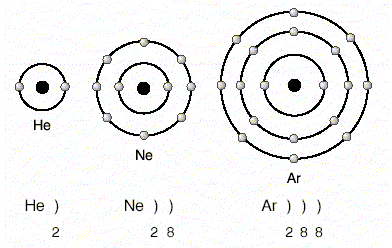 E
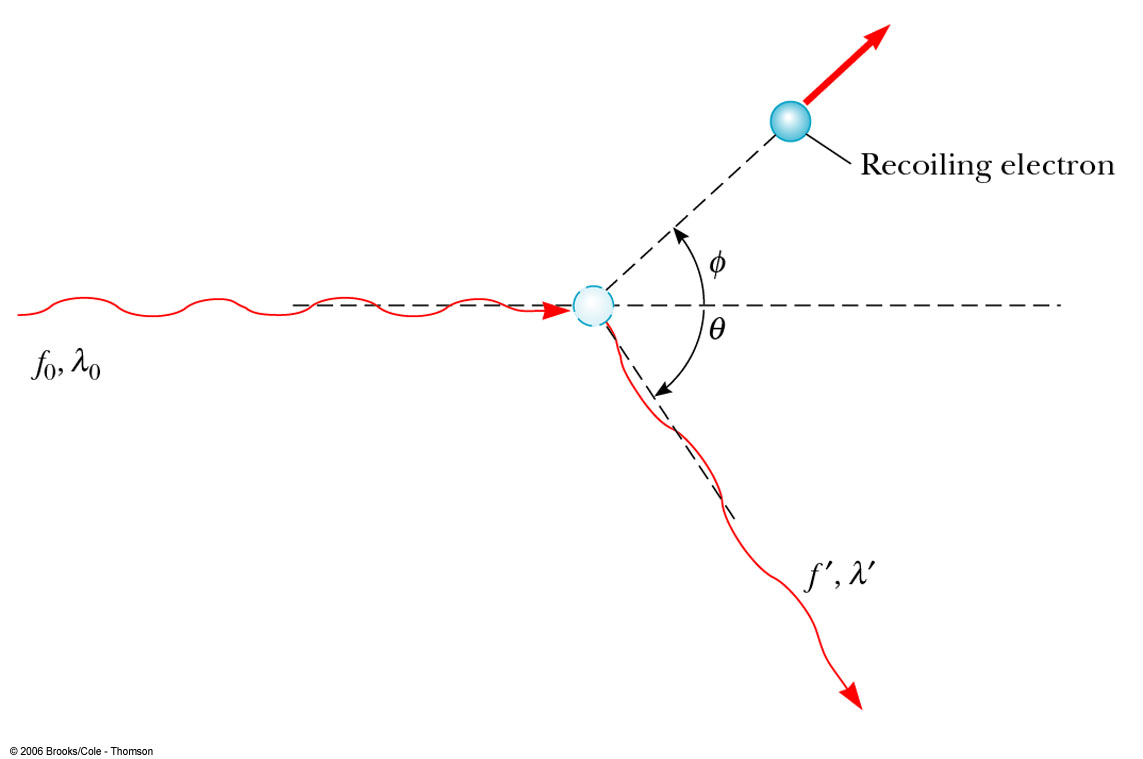 Geri gelen elektron
Saçılmış foton
e
Saçılan foton
Çift Oluşumu
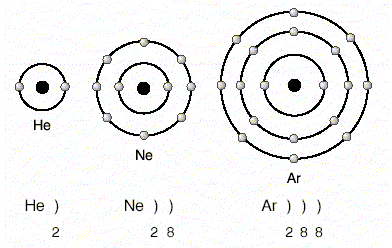 Yüksek foton enerjilerinde meydana gelen bu etkileşmede soğurucu atomun çekirdeğinin yük alanının etkisiyle bir foton yok olarak artı ve eksi yüklü iki elektron meydana gelir
Bu olay genellikle bir fotonun, atom çekirdeğinin yakınından geçerken meydana gelebileceği gibi bazen de foton bir elektronun yakınından geçerken de meydana gelebilir
E
e+
e-
Fotoelektrik olayda 
foton tamamen kaybolur
fotoelektrik olasılığı absorblayıcı ortamın atom numarasına bağlıdır
Compton saçılmasında
fotonun hızı biraz kesilmiş olur
etkileşim olasılığı, hemen hemen atom numarasından bağımsız olarak yalnızca elektron yoğunluğuyla değişir
Çift oluşumu olayında
foton, enerjisinin tamamını aktararak yok olur
foton
e-
Fotoelektrik olay
Geri tepen 
elektron
Gelen foton
e-
Compton saçılması
θ
Saçılan 
foton
e-
foton
Çift oluşumu
e+
X ve -ışınları arasındaki farklar
-ışınları 
nükleer değişimler sonucunda meydana gelir
hem tetkik hem de tedavi amaçlı kullanılır
X-ışınları 
çekirdek dışındaki elektronların inter reaksiyonları (bir yörüngeden sökülen elektronun yarattığı boşluğu diğer yörüngedeki elektronun doldurması) ile ortaya çıkar
X-ışınları diyagnostik amaçlı kullanılır
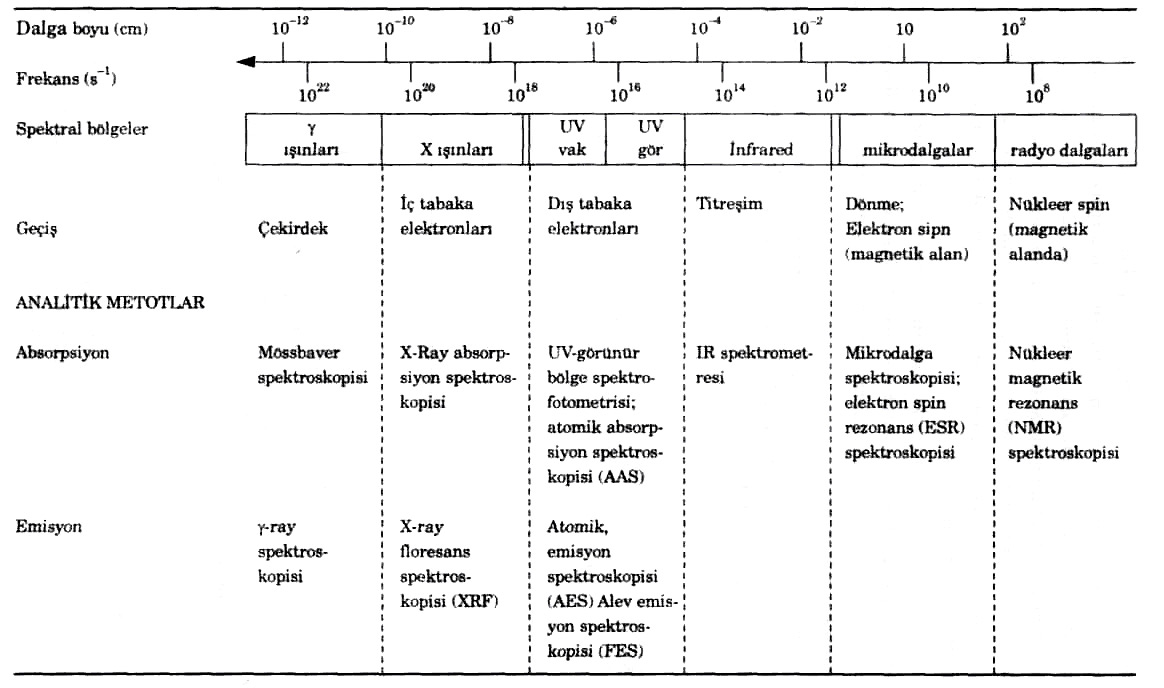